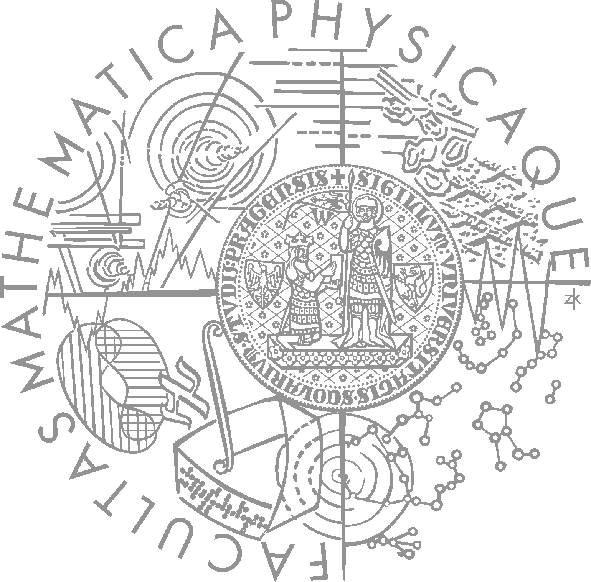 Faculty of mathematics and physics
Charles University in Prague
31th March 2015
UT2004 bots made easy!
Pogamut 3
Lecture 6 – A* + Visibility
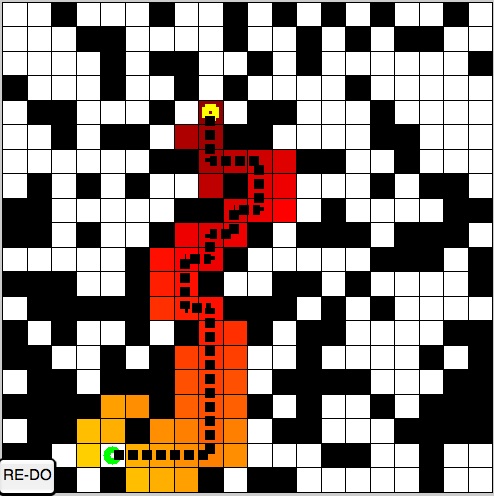 Bussiness as usual
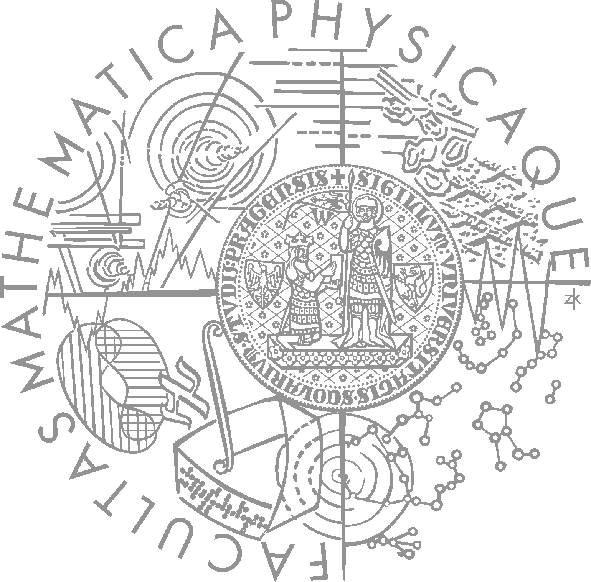 Copy UT2004 into D:\

Start downloading the bot:
http://alturl.com/45x9m

http://diana.ms.mff.cuni.cz/pogamut_files/lectures/2014-2015/L6-HideAndSeekBot.zip
Warm Up!
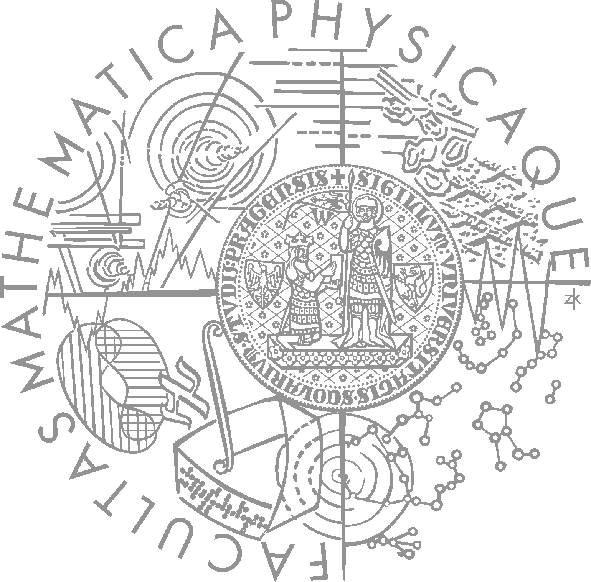 Fill the short test for this lessons
7 minutes
http://alturl.com/gnvbh

https://docs.google.com/forms/d/1GYjpPLj0PaA508jq_H8SPhHqnoguLgaJrhEL8CdACnw/viewform
Assignment 5 RevisitedNavigationBot
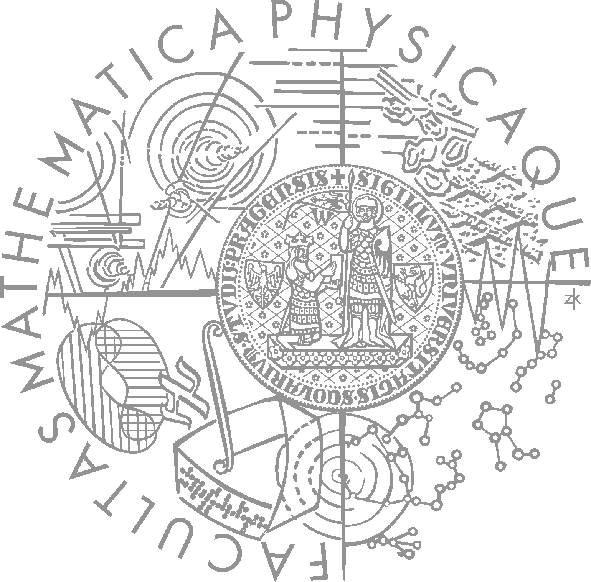 How to detect that the bot has stuck?
What if the location is currently unreachable?
TabooSet explained
Today’s menu
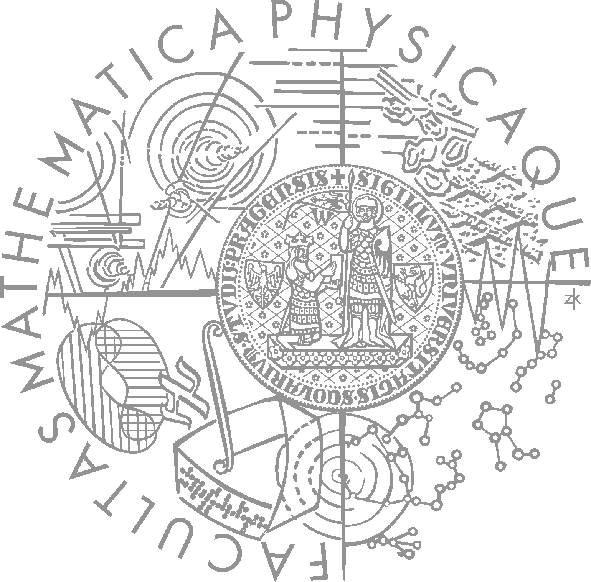 Big Picture
Visibility abstraction
Visibility matrix
Visibility
this.visibility
How to reason about path
A* and custom map view
UT2004AStar, IPFMapView<NavPoint>
this.aStar
Hide&Seek Game
Rules, Map
HideAndSeekMap
Hide&Seek Tournament Announcement
Big PictureAlready covered
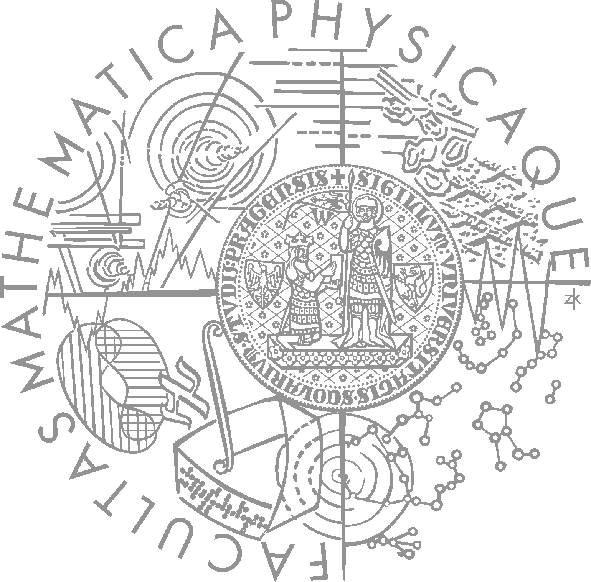 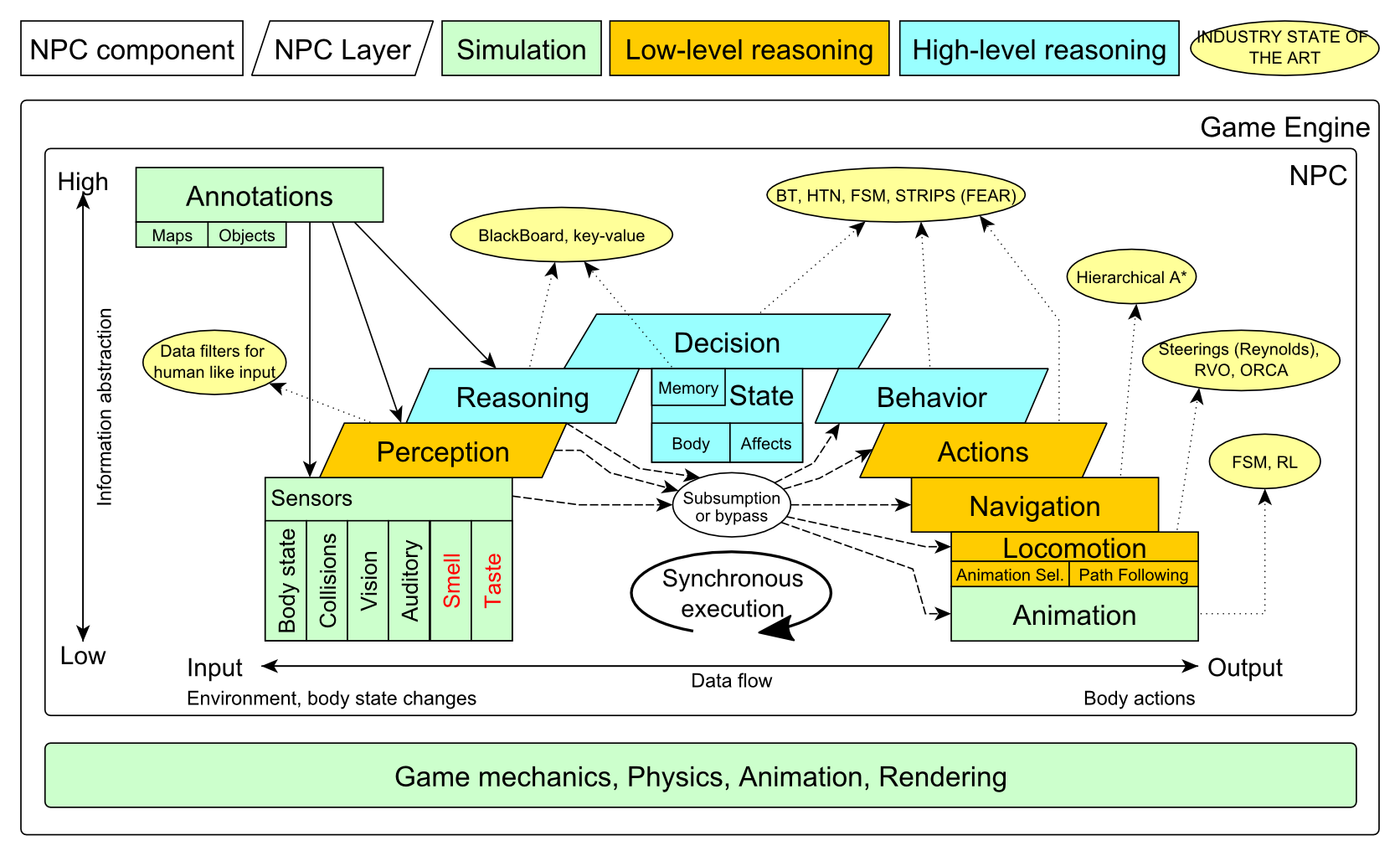 Big PictureToday
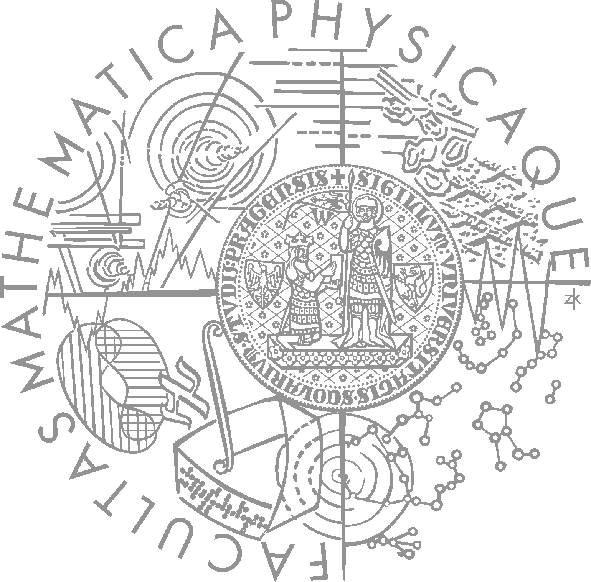 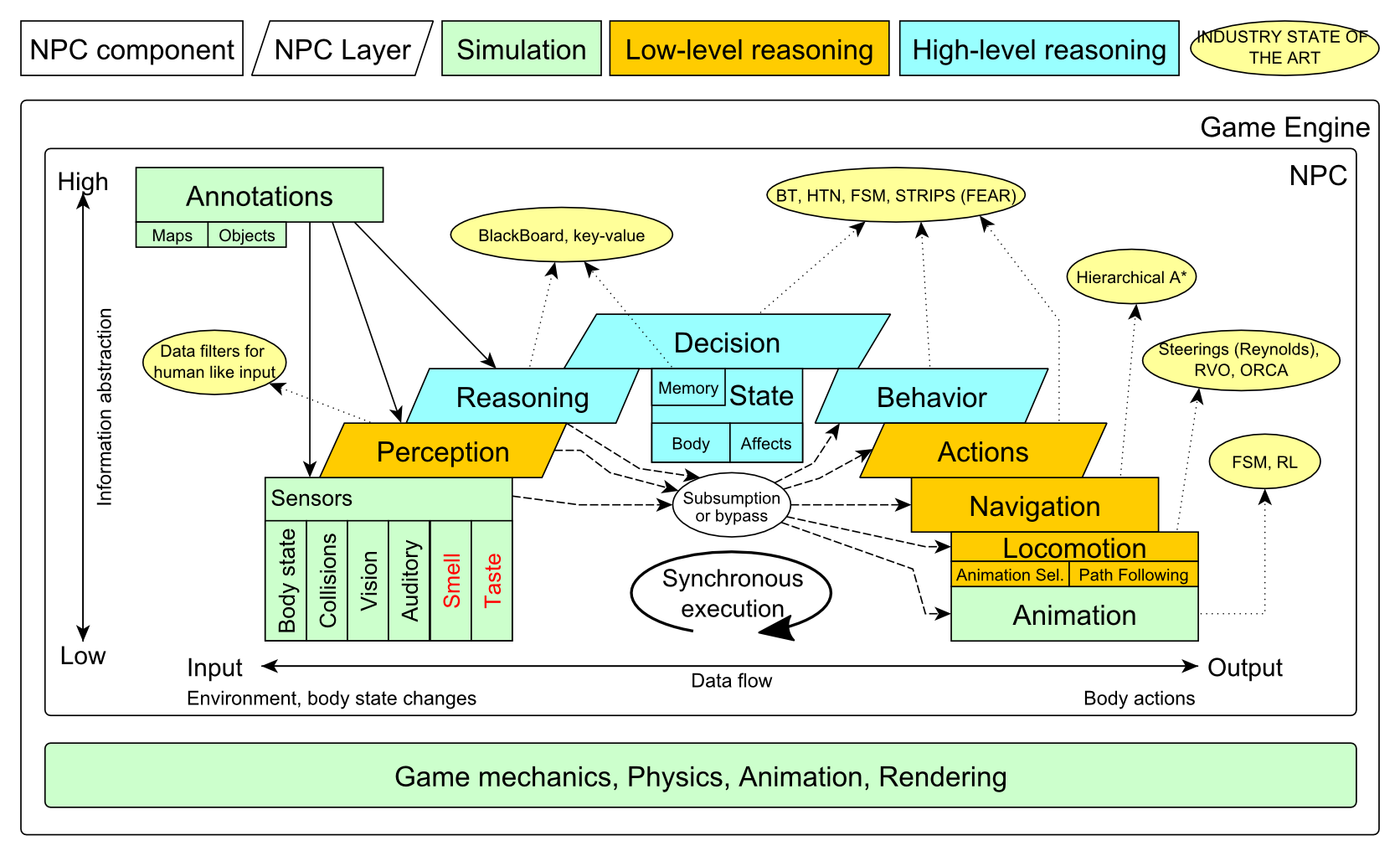 Today’s menu
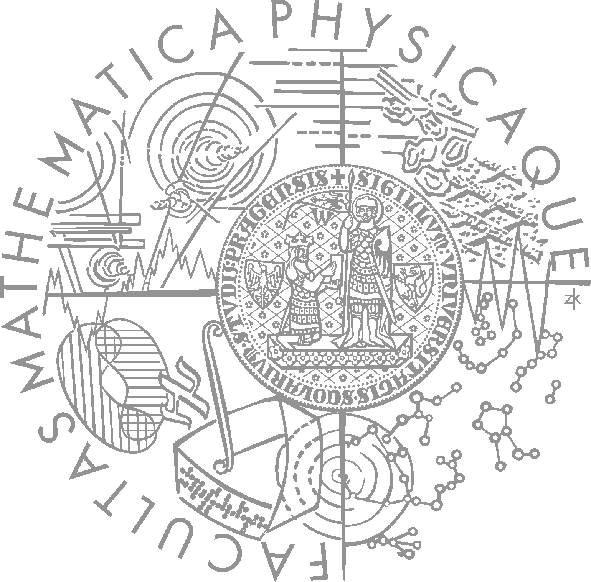 Big Picture
Visibility abstraction
Visibility matrix
Visibility
this.visibility
How to reason about path
A* and custom map view
UT2004AStar, IPFMapView<NavPoint>
this.aStar
Hide&Seek Game
Rules, Map
HideAndSeekMap
Hide&Seek Tournament Announcement
Visibility AbstractionVisibility Matrix
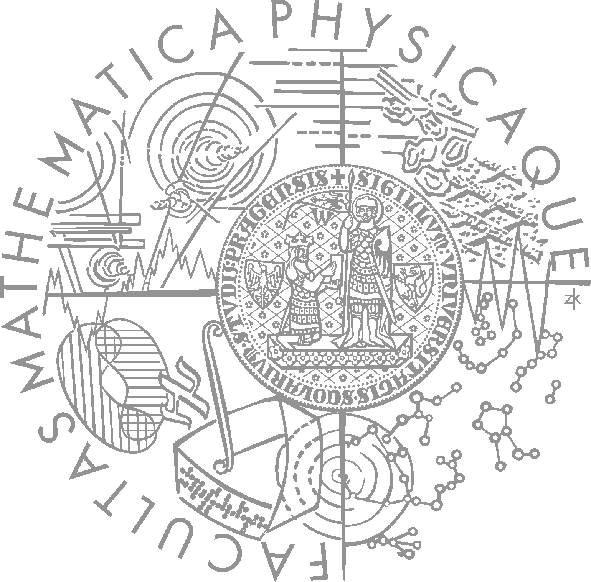 Visibility class
Contains precomputed visibility matrix between path points and some points on links
Matrices for competition maps already present
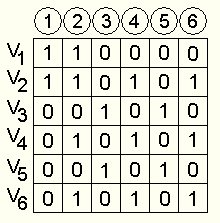 Visibility MatrixHow to get to cover?
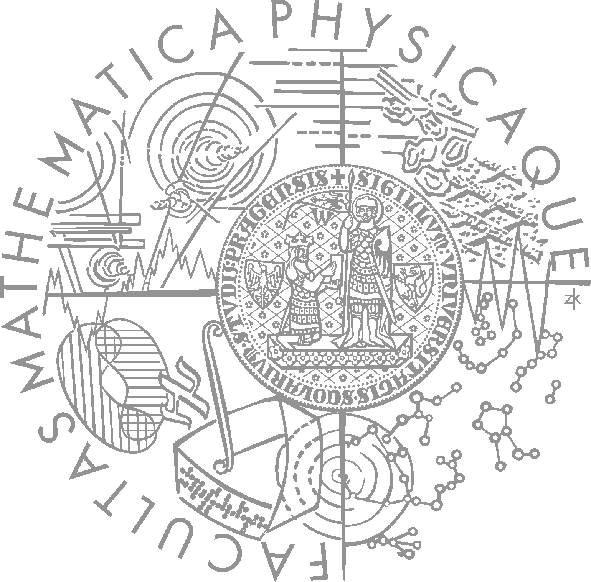 How to find the cover?
Enemies …
Safe waypoints …
Visibility MatrixSmart attack
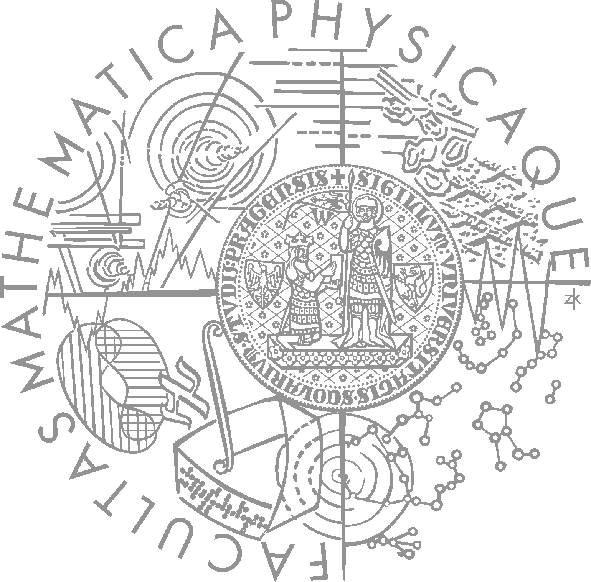 Choose target T
Others are enemies Ei
3. Navpoints other enemies Ei can see
2. Navpoints target T is visible from
4. Smart place to shoot from
Visibility MatrixInteresting methods
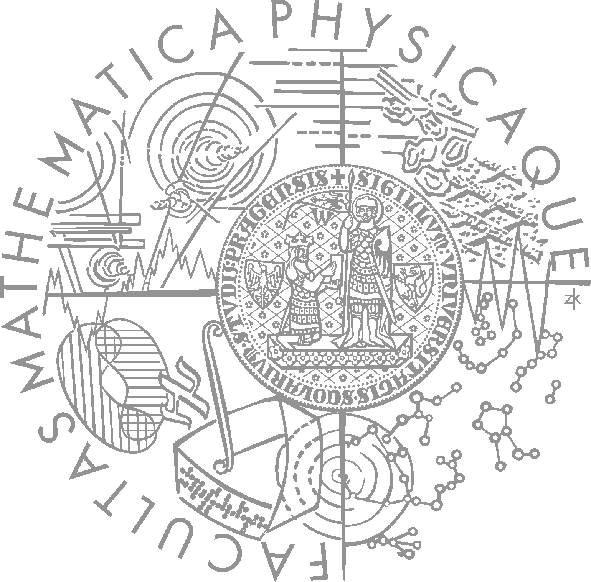 Visibility class (this.visibility)
getNearestVisibilityLocationTo(ILocated)
getCoverPointsFrom(ILocated)
getCoverPointsFromN(ILocated…)
getMatrix()
isVisible(ILocated, ILocated)

VisibilityMatrix class
	getMatrix()
	getNearestIndex(ILocated located)
Visibility MatrixVisibility matrix file
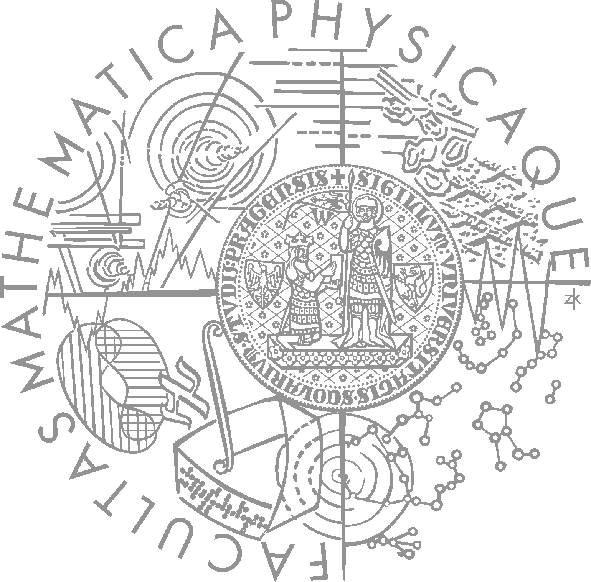 To be able to use the visibility matrix, you need to have a file with the visibility information 
Each map has its own file. E.g.

VisibilityMatrix-DM-TrainingDay-all.bin

Place this file in the root of the project folder of your bot
Get all matrices from svn

svn://artemis.ms.mff.cuni.cz/pogamut/trunk/project/Main/PogamutUT2004Examples/19-VisibilityBatchCreator/visibility-matrices
Today’s menu
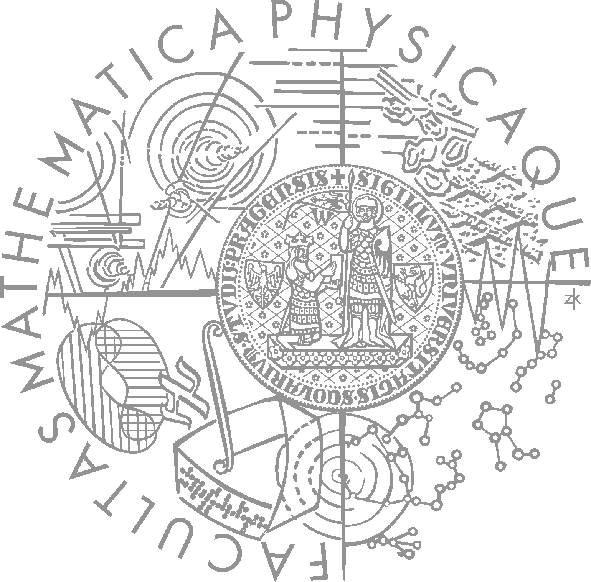 Big Picture
Visibility abstraction
Visibility matrix
Visibility
this.visibility
How to reason about path
A* and custom map view
UT2004AStar, IPFMapView<NavPoint>
this.aStar
Hide&Seek Game
Rules, Map
HideAndSeekMap
Hide&Seek Tournament Announcement
A* AlgorithmReasoning
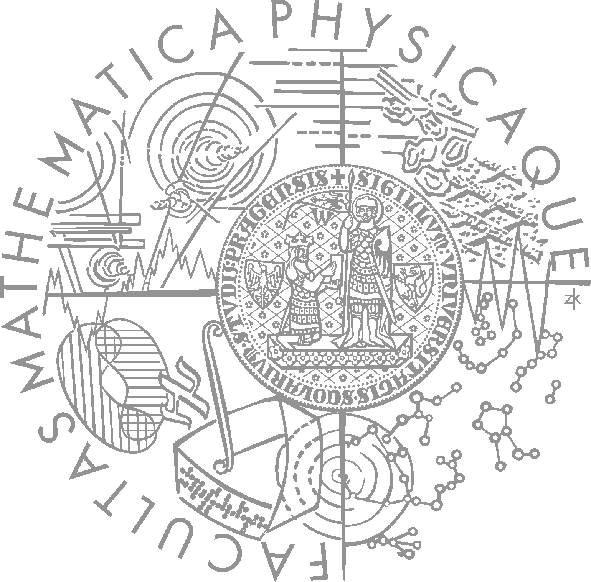 Agent deliberation cycle
Update senses
Some Players have become visible
Update percepts
They are all enemies!
Reason
Where can I take cover? How can I fallback?
=> 	Infer new information given the senses / percepts
Decide
Inform my team then … should I take cover, fallback or attack?
Take action
A* AlgorithmDijkstra
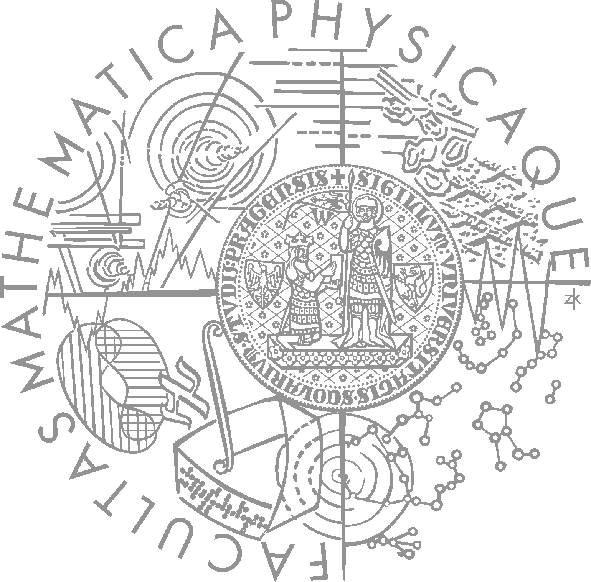 Remembering Dijkstra’s alg?

Roughly speaking…

	Nodes = {start}
	while (!nodes.empty) {
		Node = pick_shortest_path(nodes)
		if (Node == Target) return 				reconstruct_path(Node)
		Nodes = Nodes \ Node
		expand(Node, Nodes)
	}
16
A* AlgorithmDijkstra Example I
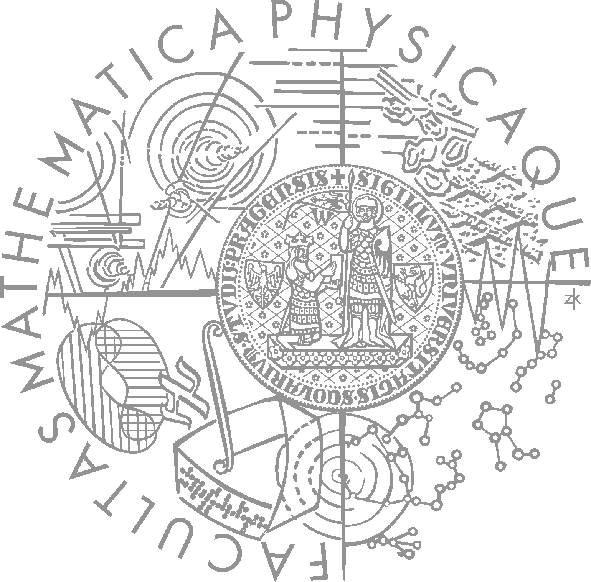 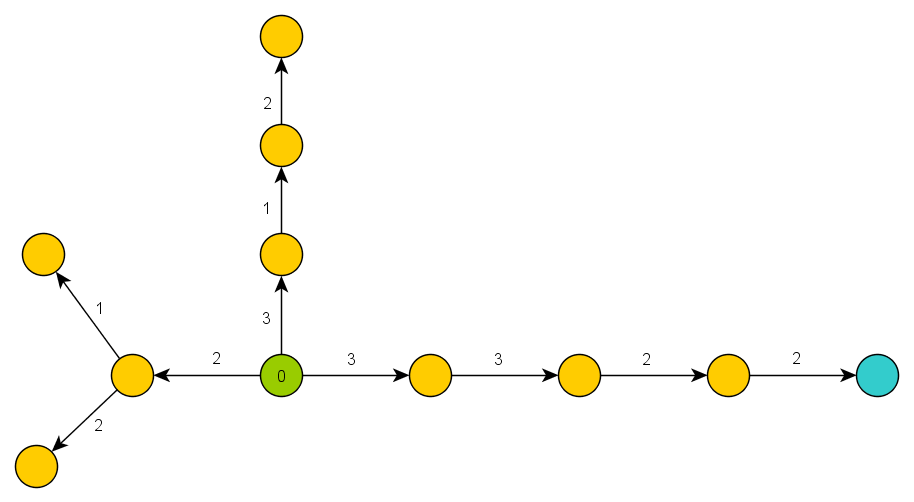 A* AlgorithmDijkstra Example II
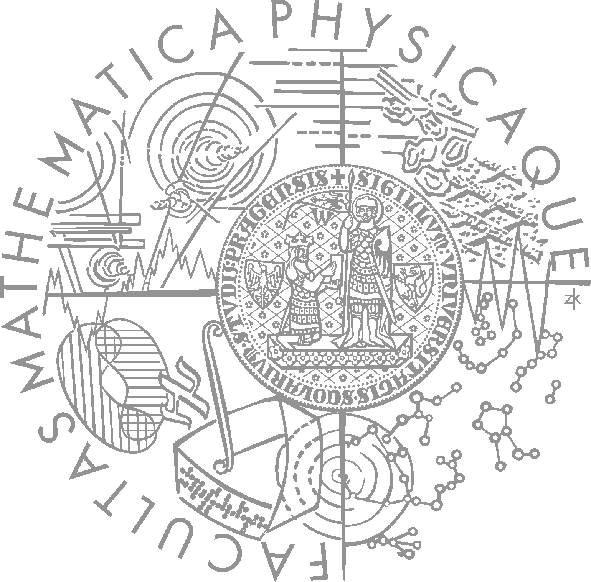 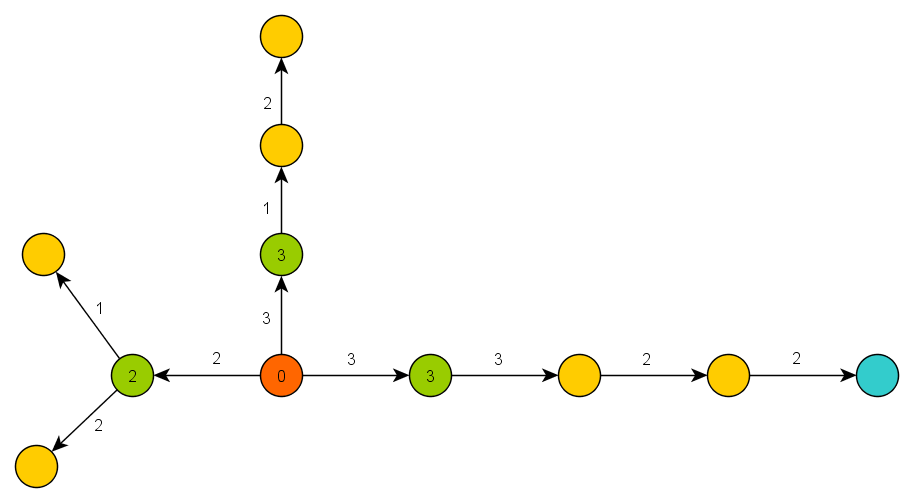 A* AlgorithmDijkstra Example III
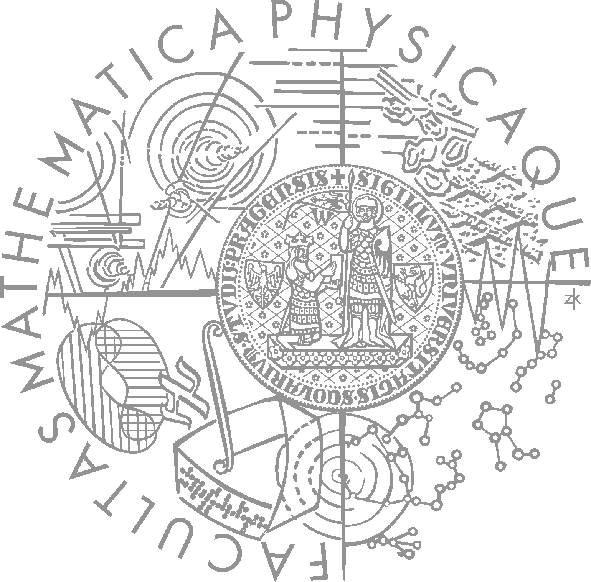 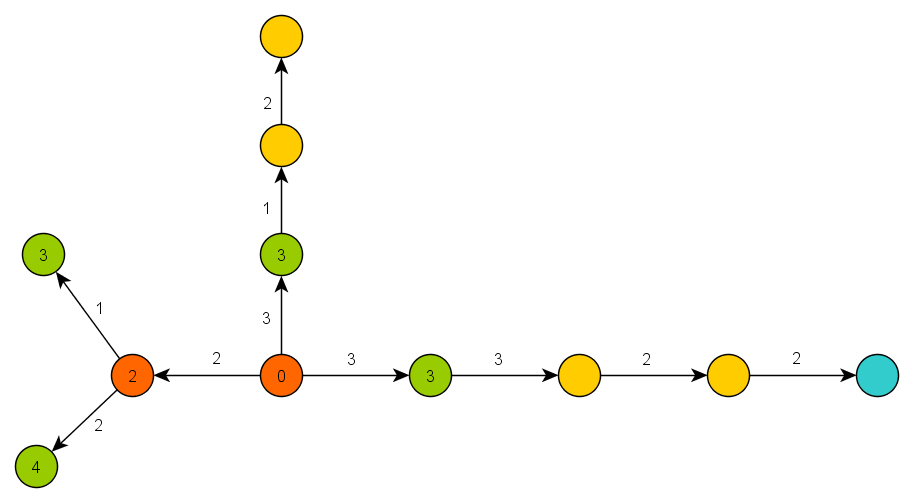 A* AlgorithmBasics
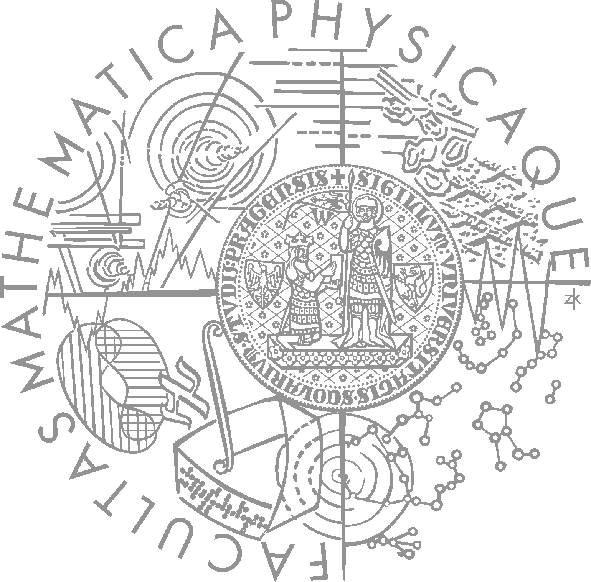 A* trick

Roughly speaking…

	Nodes = {start}
	while (!nodes.empty) {
		Node = pick_the_most_promising(nodes)
		if (Node == Target) return 					reconstruct_path(Node)
		Nodes = Nodes \ Node
		expand(Node, Nodes)
	}
20
A* AlgorithmA* Example I
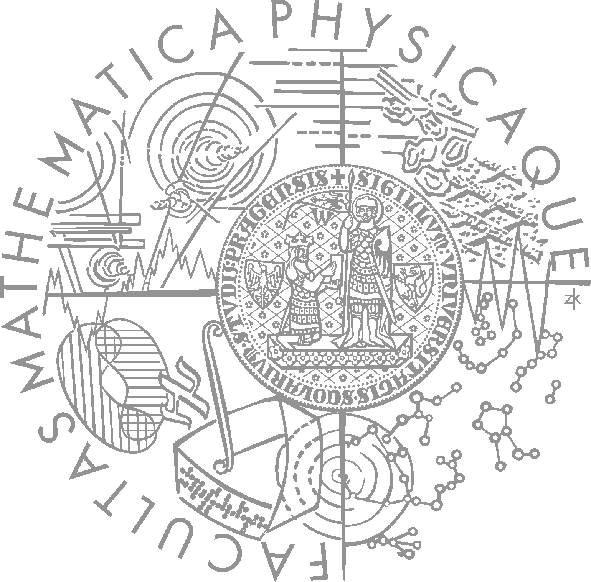 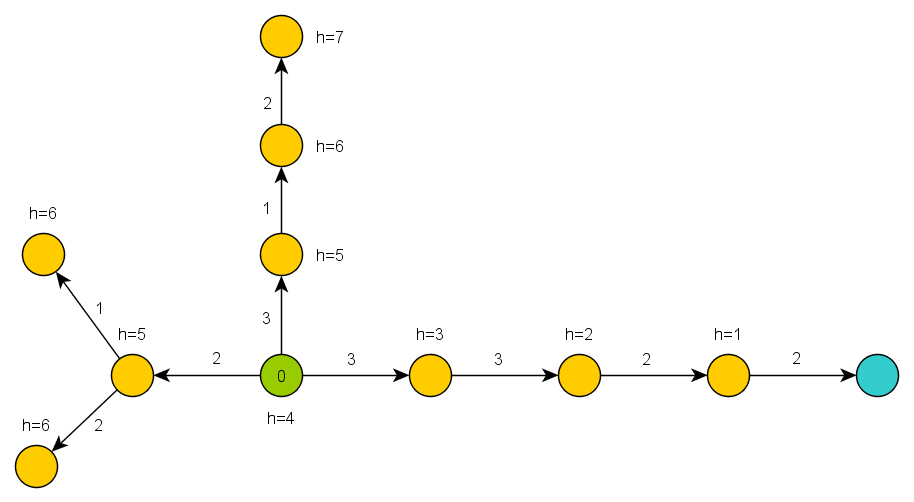 21
A* AlgorithmA* Example II
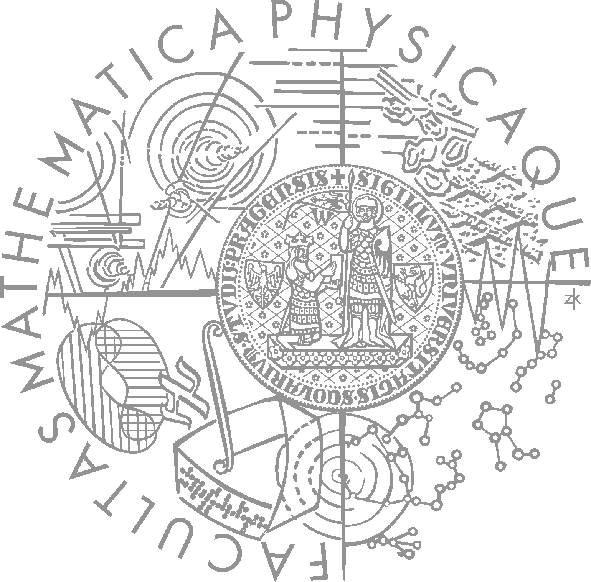 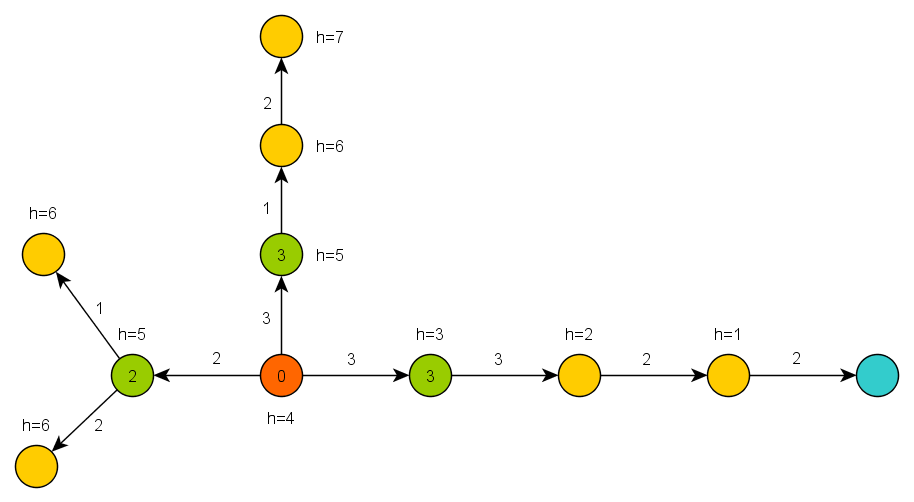 22
A* AlgorithmA* Example III
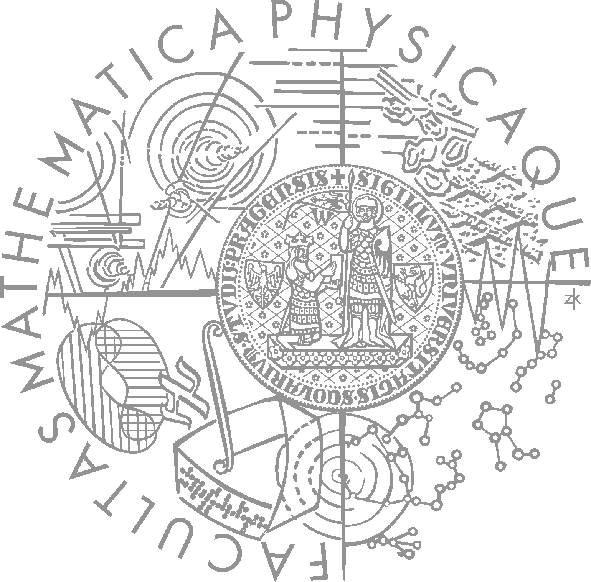 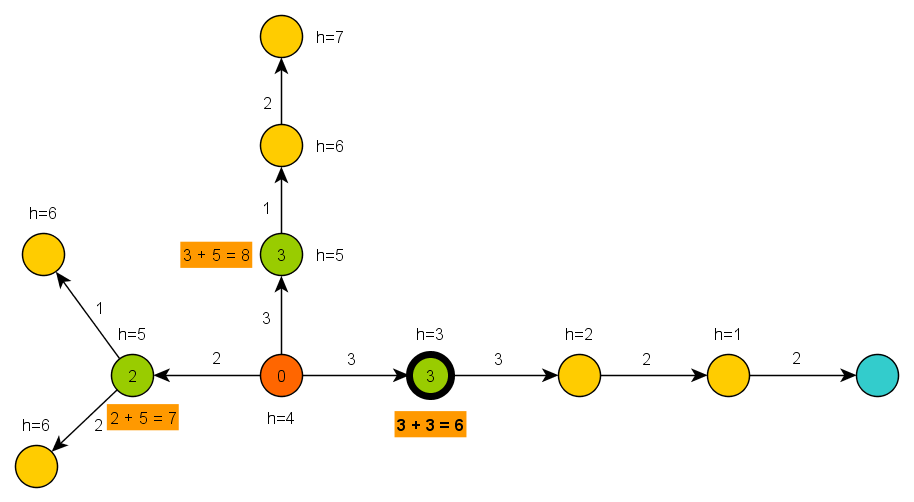 23
A* AlgorithmBasics
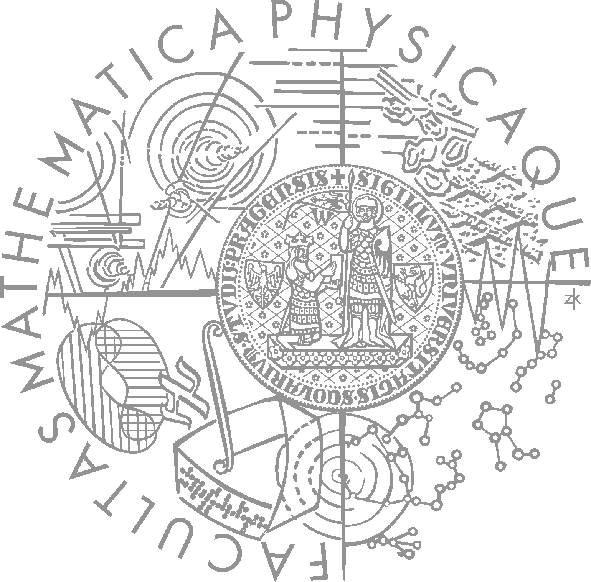 A* heuristic function must be… ?
Admissible for correctness
Do not over-estimate the path-cost
Consistent == Monotone (for efficiency)
“triangle inequation”

Blah! Let’s hack it!
What if we impose additional COST to some nodes or links?
A* AlgorithmJuggling with node/link costs
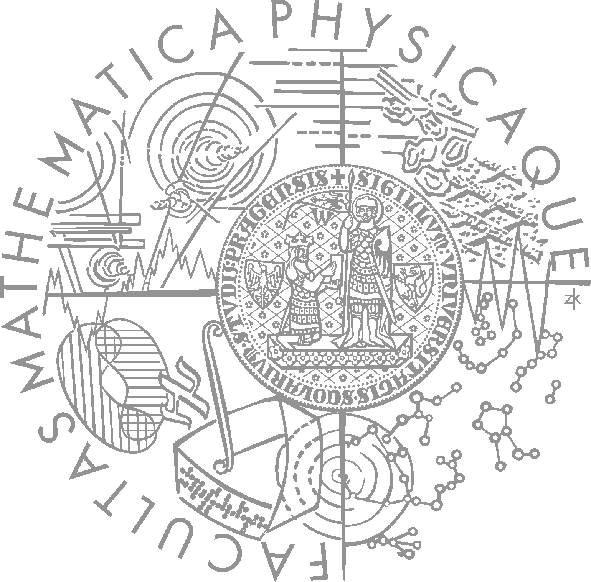 Len(path) 	… path length
min-Len-Path(N,M) 	… shortest path between N and M
B			… bad node/link B
EB		… extra cost visiting/traversing B
Cost(path) 	… path cost (based on Len(path)) including EB
min-Cost-Path(N,M) 	… the least cost path between N and M

What P-Len(N,M) and P-Cost(N,M) look like?
P-Len(N,M) == P-Cost(N,M)
There does not exist other path p(N,M) not-including B satisfying
	Len(p(N,M)) < Len(P-Len(N,M)) + EB
P-Len(N,M) != P-Cost(N,M)
We have found Len-longer path that does not traverse B satisfying
	Len(P-Cost(N,M)) < Len(P-Len(N,M)) + EB
A* AlgorithmJuggling with node/link costs
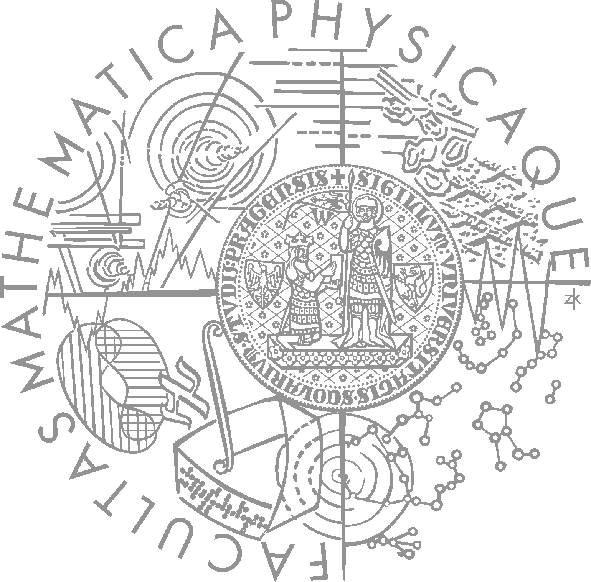 Example map
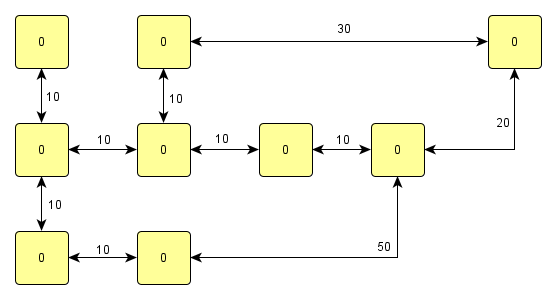 26
A* AlgorithmJuggling with node/link costs
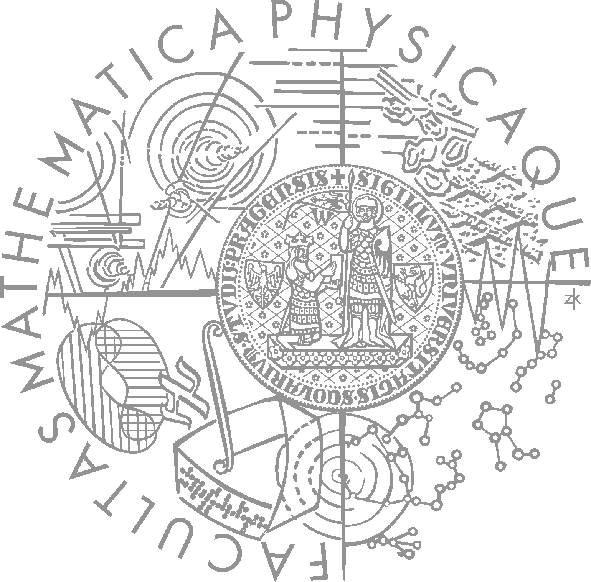 Start-node
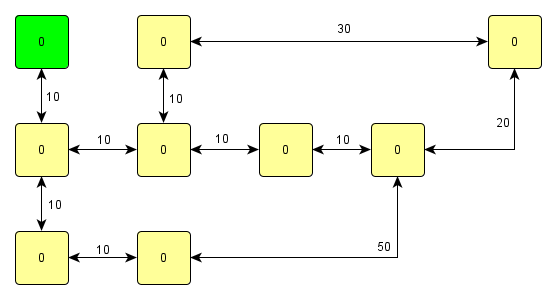 27
A* AlgorithmJuggling with node/link costs
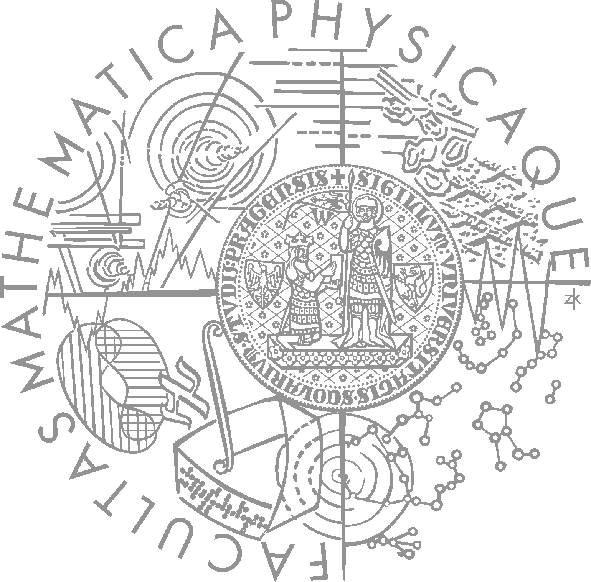 Target-node
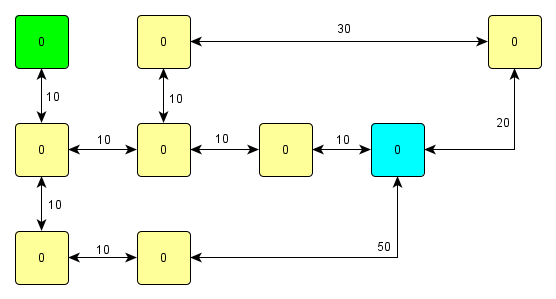 28
A* AlgorithmJuggling with node/link costs
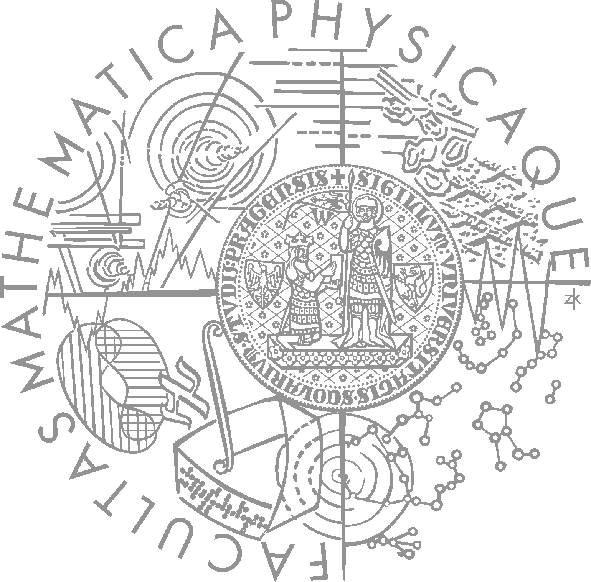 Shortest path
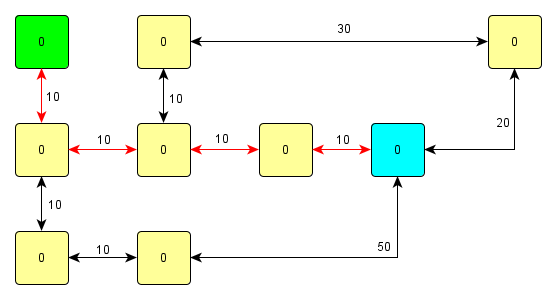 29
A* AlgorithmJuggling with node/link costs
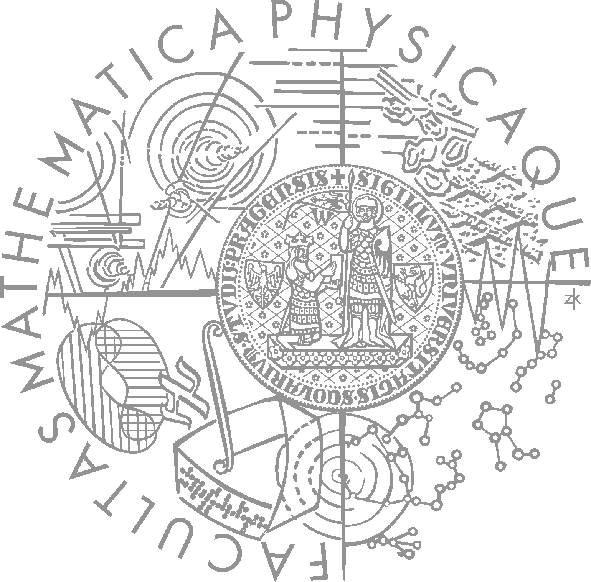 Adversary we want to avoid
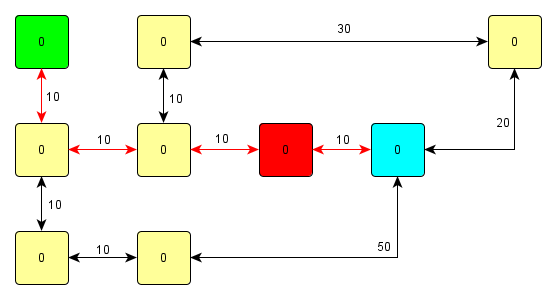 30
A* AlgorithmJuggling with node/link costs
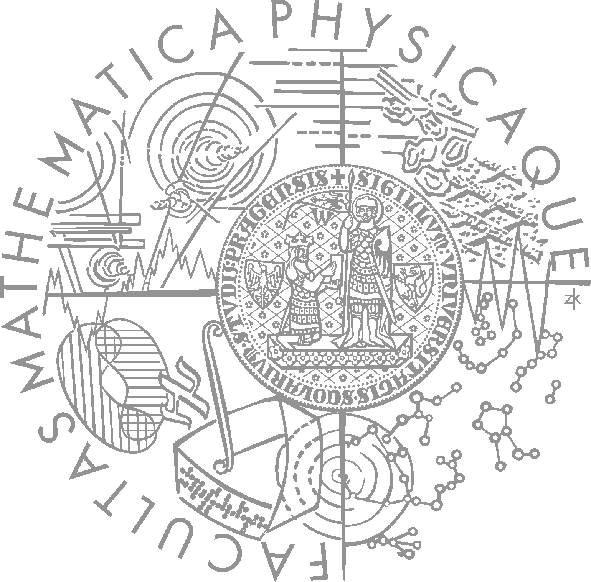 Let’s rise the NODE cost … is it enough?
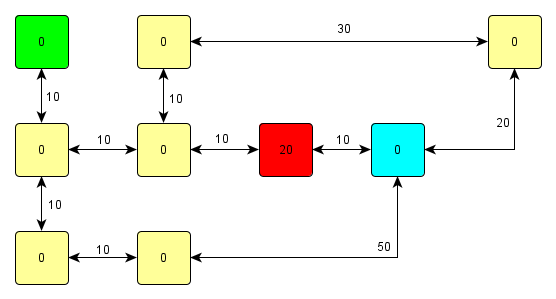 31
A* AlgorithmJuggling with node/link costs
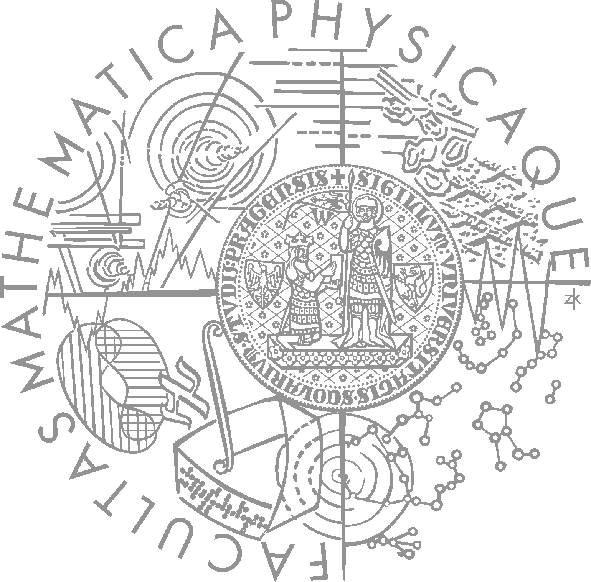 No…
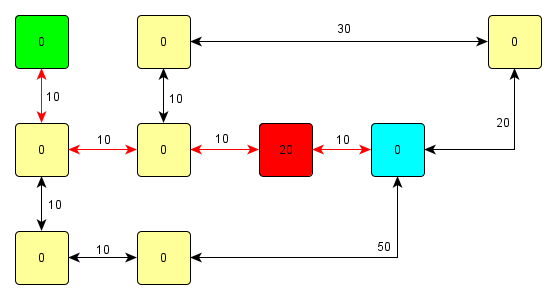 32
A* AlgorithmJuggling with node/link costs
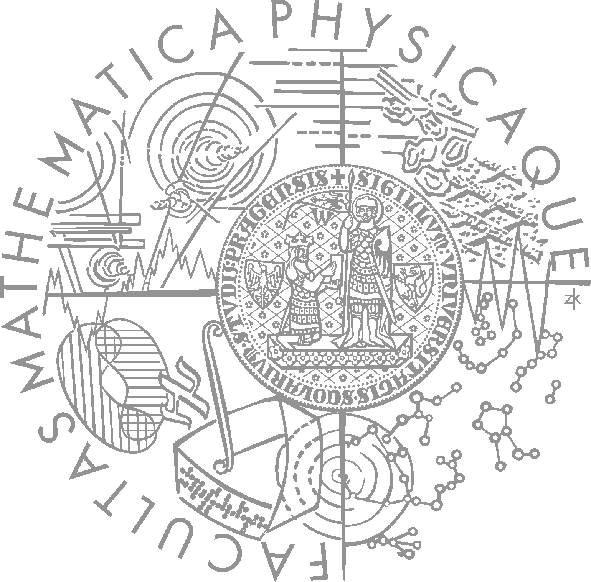 Rise the NODE cost again…  enough now?
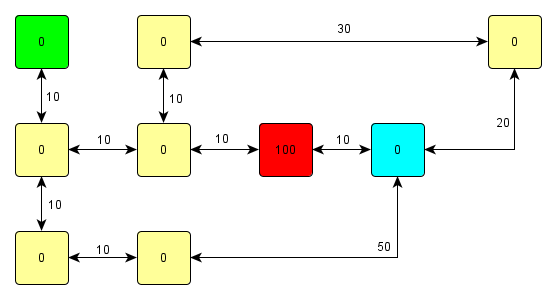 33
A* AlgorithmJuggling with node/link costs
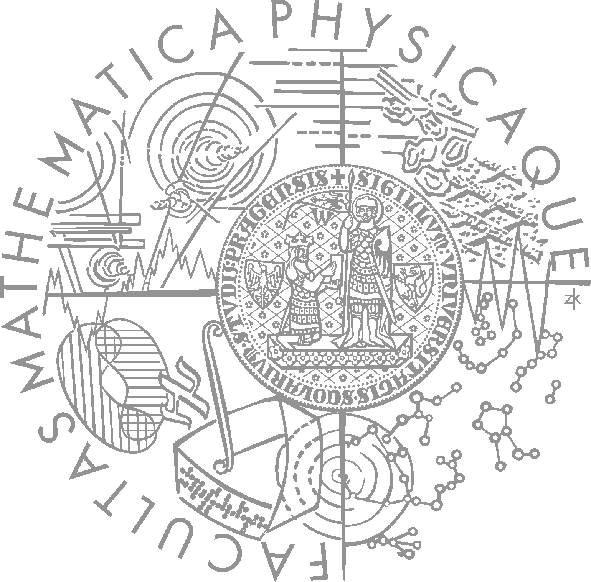 Here you go!
Why was this path found?
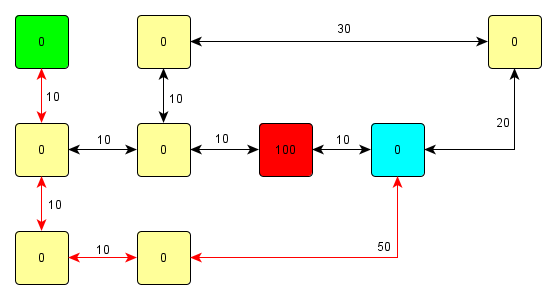 34
[Speaker Notes: May be we’re cheating  …]
A* AlgorithmJuggling with node/link costs
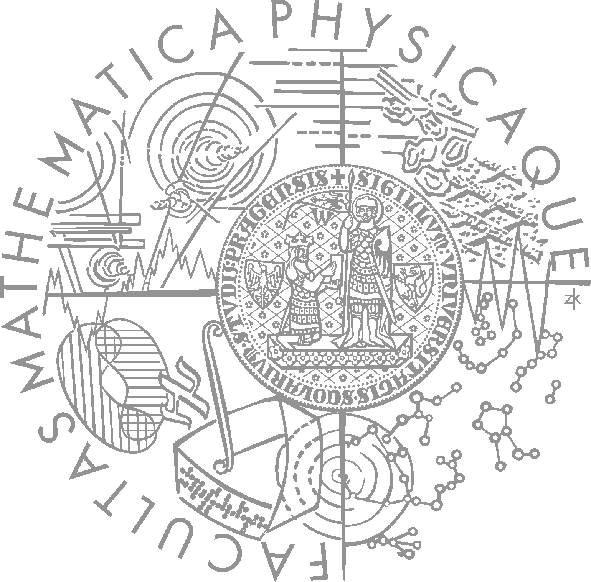 Adding important heuristic costs
So, are we cheating or not?
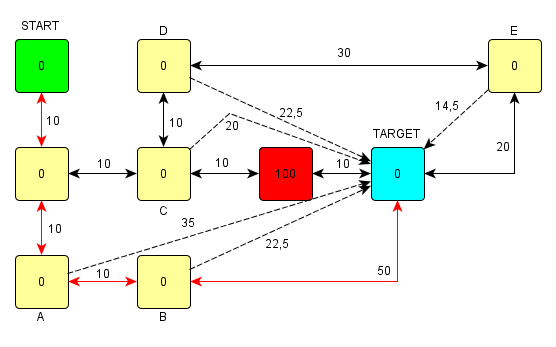 35
[Speaker Notes: We’re not cheating 

The A* algorithm will:
Will expand C before B
Then expand D
Then expand A and B thus getting to TARGET … so |START-TARGET| == 80 through B
Then E is expanded but found path to TARGET through E is not shorter then already found path through B, so it is not overridden
TARGET is visited and the path is found]
A* AlgorithmMap cost tricks
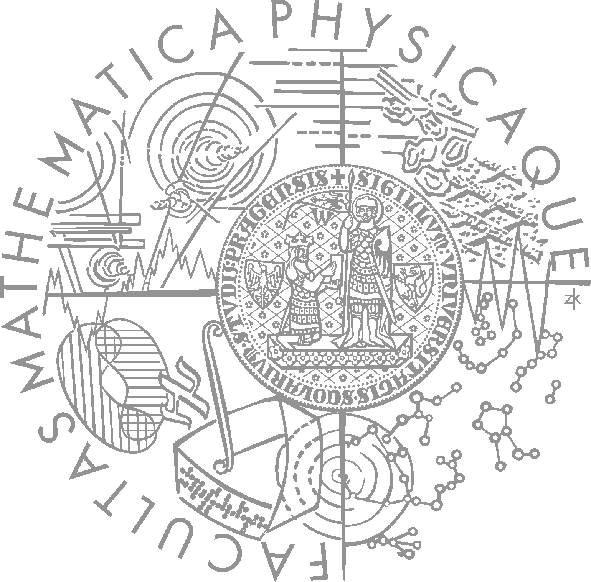 Combine it with enemy position!
extra cost = 500 / distance-to-enemy	

Combine it with Visibility class!
boolean visibility.isVisible(ILocated, ILocated)

Combine both enemy position and the visibility!

Combine with already-found path + fwMap and find different paths!

Play with the cost iteratively
Different path not found? Ok, just rise the cost…
Does different path even exist?
	=> Try to “forbid” some node/link completely
A* AlgorithmPogamut 3 Classes
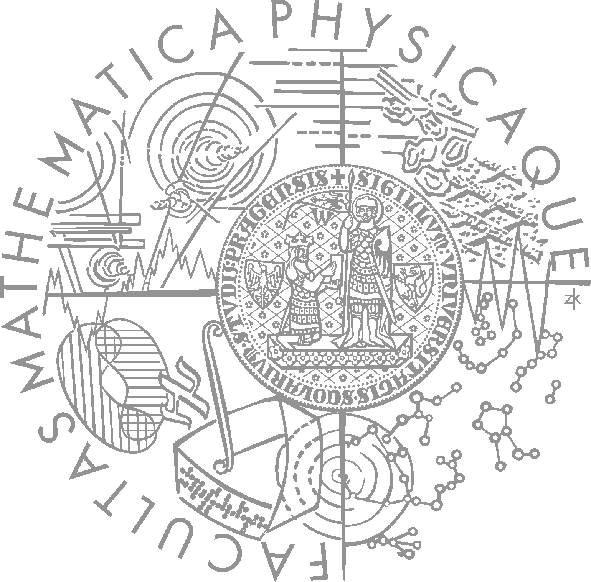 UT2004AStar
	this.aStar.findPath( from, to, IPFMapView );

Implement your own custom IPFMapView:
new IPFMapView<NavPoint>() {
                                
       public int getNodeExtraCost(NavPoint node, int mapCost) {}
            
       public int getArcExtraCost(NavPoint nodeFrom, NavPoint nodeTo, int mapCost) {}

       public Collection<NavPoint> getExtraNeighbors(NavPoint node, 						Collection<NavPoint> mapNeighbors) {}
            
       public boolean isNodeOpened(NavPoint node) {}
            
       public boolean isArcOpened(NavPoint nodeFrom, NavPoint nodeTo) {}
}
Today’s menu
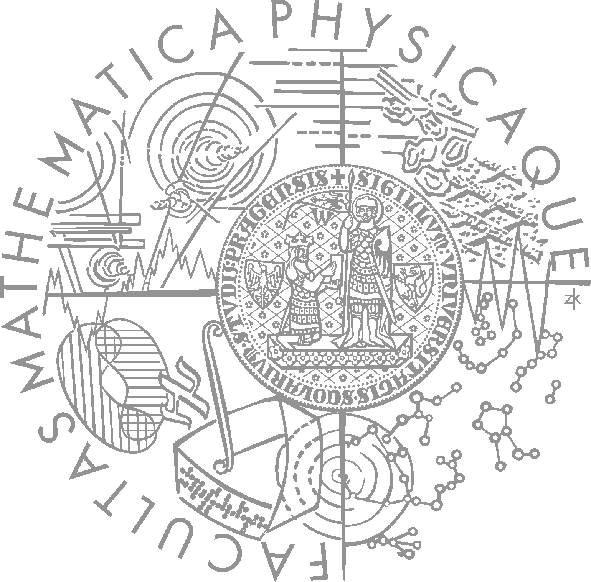 Big Picture
Visibility abstraction
Visibility matrix
Visibility
this.visibility
How to reason about path
A* and custom map view
UT2004AStar, IPFMapView<NavPoint>
this.aStar
Hide&Seek Game
Rules, Map
HideAndSeekMap
Hide&Seek Tournament Announcement
Hide&Seek GameChildren play
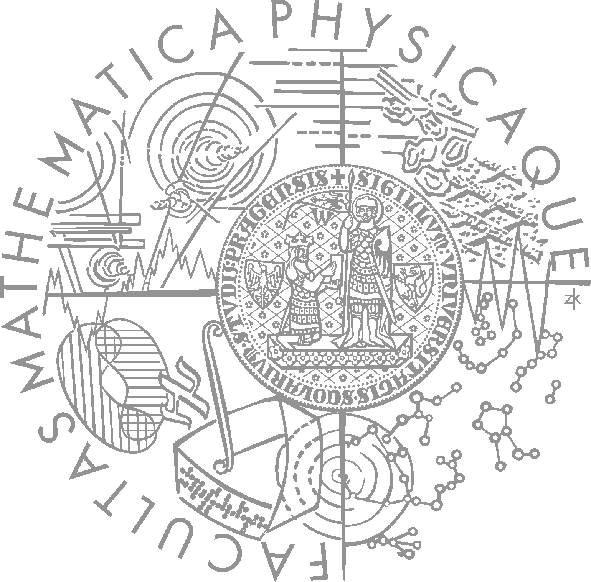 Custom “game-mode” for UT2004
Two roles: 
Seeker (having “it”)
Runner
Seeker has to find runners and then get home (safe point) first to “capture them”
Runners have to make it home (to safe point) before Seeker
this.hide agent module
Custom map: DM-HideAndSeekMap
Hide&Seek GameRules specifics
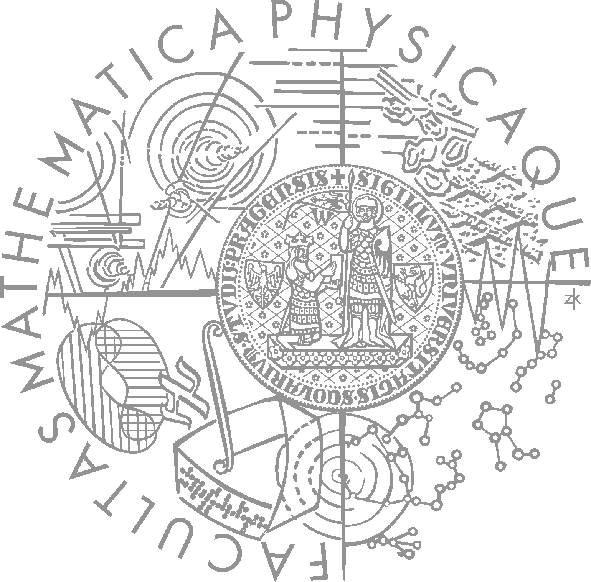 One match = 4 games of 10 rounds each of hide and seek with fixed seeker for each game
1 round = 90 seconds (first 8 seconds hide time, next 5 seconds restricted safe area time)
Spotting 
Seeker “spots” runner when he sees him for at least 600 ms (cca “two logic() ticks”)
Seeker is spawned into the map after first 8 seconds 
Safe area
Runners are not allowed to dwell around safe point for certain amount of time at the beginning of the game (5 seconds)
Hide&Seek GameTask point rewards
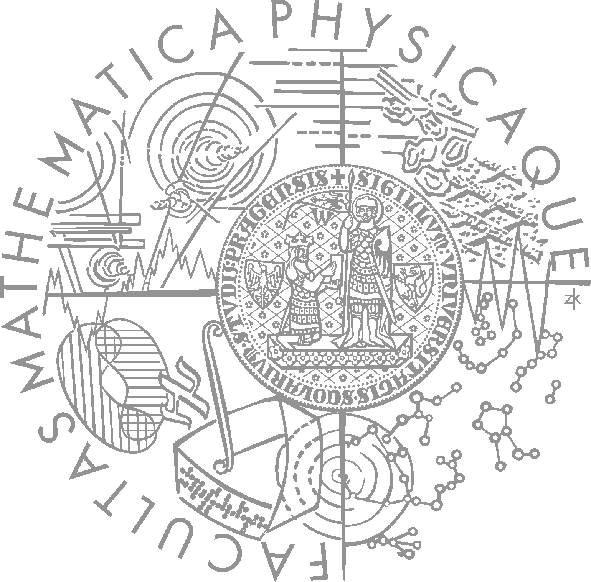 Scoring RUNNER
Runner captured by seeker					-10
Runner fouled (went into safe area before timeout) 		-1000
Runner made it to safe area before seeker 			150
Runner survived round (haven’t been captured by seeker) 	50
Scoring SEEKER
Seeker captured runner (spotted + made it to s. a. first)	250
Runner spotted 						50
Runner escaped (made it to safe area before seeker) 		-20
Runner survived (neither of them made it to safe area) 	-10
Seeker fouled (dwelled in restricted area > 7 secs) 		-100
Hide&Seek GameCustom map
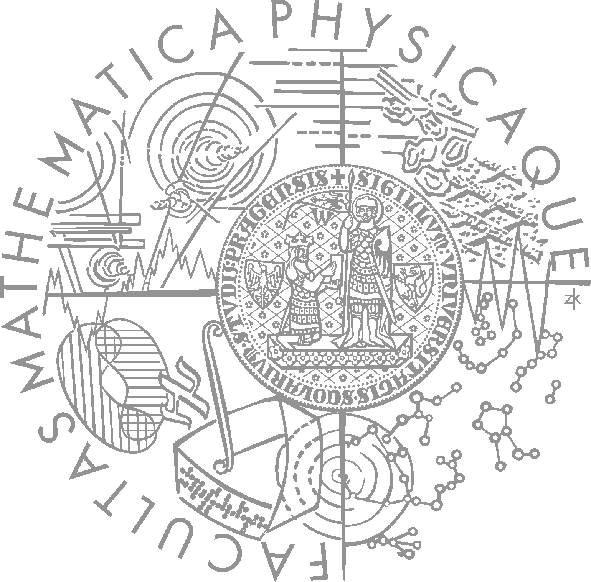 DM-HideAndSeekMap
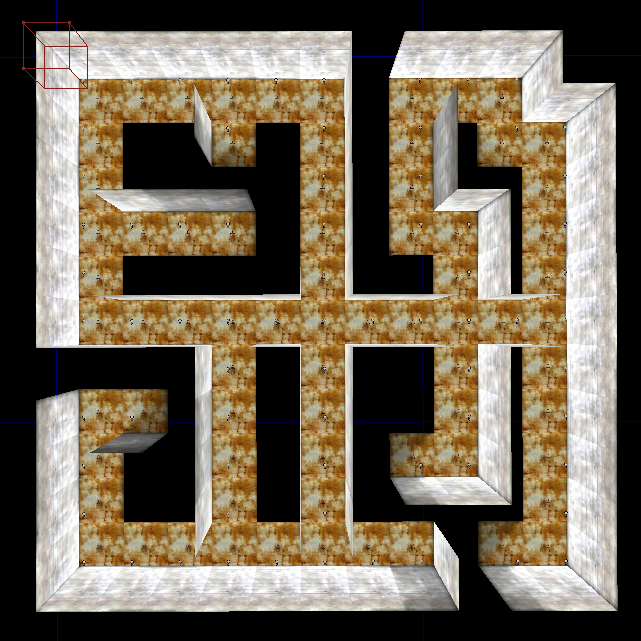 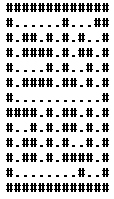 Today’s menu
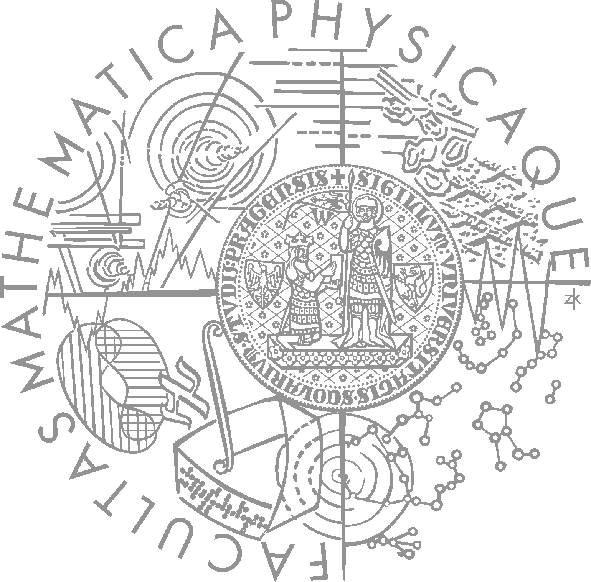 Big Picture
Visibility abstraction
Visibility matrix
Visibility
this.visibility
How to reason about path
A* and custom map view
UT2004AStar, IPFMapView<NavPoint>
this.aStar
Hide&Seek Game
Rules, Map
HideAndSeekMap
Hide&Seek Tournament Announcement
Hide&Seek TournamentChance to score extra points!
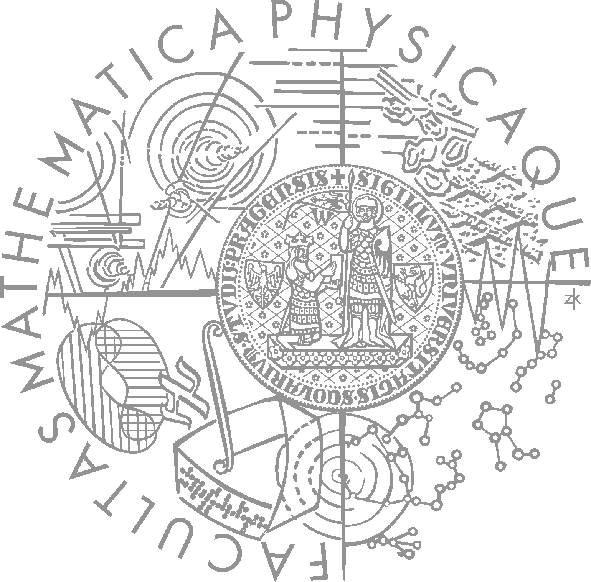 4 bots
1 Seeker, 3 Runners
Random groups, Fixed map
Fixed Seeker - 4 matches per group
Only bots submitted until Sunday 12.4.2014, 8:00 will participate
No shooting allowed, no bot speed reconfigurations allowed, no manual respawns allowed
Assignment 6Hide&Seek Bot
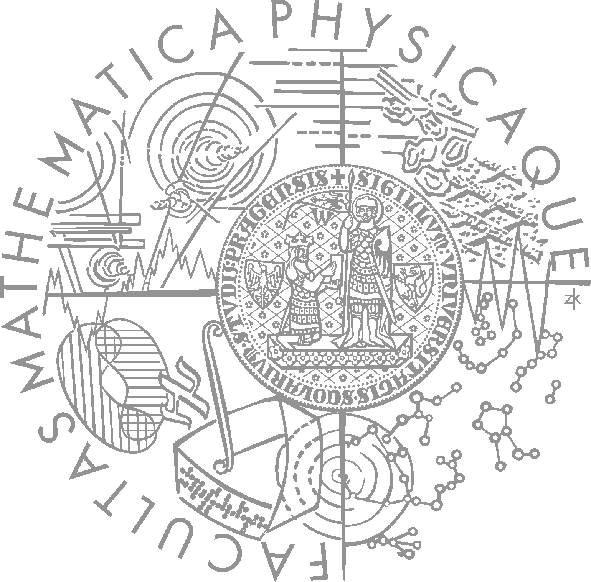 Create Hide&Seek Bot
Implement both Seeker and Runner
Tournament  will be played on a different map, so we do not recommend using “static” information e.g. run to [1000,200,100] 
To run the hide and seek match launch HideAndSeekGame class!
For the tournament name the bot with your name in getInitializeCommand() method
Send us finished assignment
Via e-mail:
Subject
“Pogamut homework 2015 – Assignment X”
Replace ‘X’ with the assignment number and the subject has to be without quotes of course
…or face -2 score penalization

To
jakub.gemrot@gmail.com
Jakub Gemrot (Tuesday practice lessons)


Attachment
Completely zip-up your project(s) folder except ‘target’ directory and IDE specific files (or face -2 score penalization)

Body
Please send us information about how much time it took you to finish the assignment + any comments regarding your implementation struggle
Information won’t be abused/made public
In fact it helps to make the practice lessons better

Don’t forget to mention your full name!
Questions?I sense a soul in search of answers…
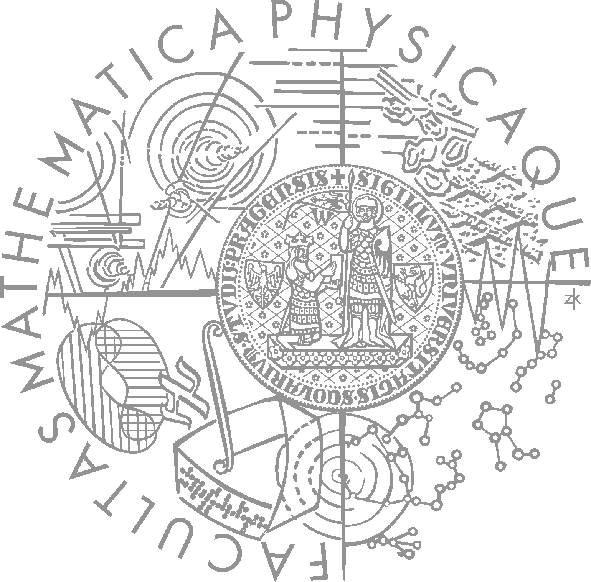 We do not own the patent of perfection (yet…)

In case of doubts about the assignment, tournament or hard problems, bugs don’t hesitate to contact us!

Jakub Gemrot (Tuesday practice lessons)
jakub.gemrot@gmail.com